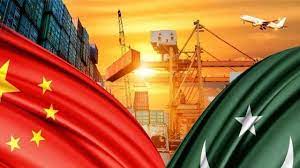 A performance of China Pakistan Free Trade Agreement Phase I & IIExport Analysis of Pakistan (313 Tariff Lines)
By 
Afshan Uroos
Deputy Manager, TDAP
Dated: 30 June 2022
SCHEME OF PRESENTATION
Contents
CHINA PAKISTAN FREE TRADE AGREEMENT
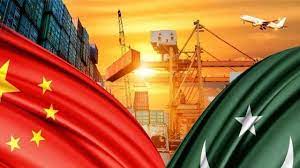 Introduction
Pakistan and China are members of (WTO) since 1st January 1995 and 11 December 2001
 Share strong economic and trade relationship
FTA of Pakistan and China is significant on several levels
 Establishes the long-lasting trade association
Both are involved in FTAs with other economies 
China maintains 16 FTAs with  ASEAN, Singapore, Pakistan, New Zealand, Chile, Peru, Costa Rica, Iceland, Switzerland, Maldives, Mauritius, Georgia, Korea, Australia, Hong Kong, and Macao
 Pakistan maintains 03 FTAs with China, Malaysia and Sri Lanka
To improve bilateral trade (export growth specifically)
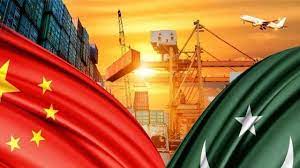 Background of the study
CPFTA Phase-1  became operational in 2007. 
little improvement to attain the benefits from Pakistan-China FTA
It was observed/criticized at different fora for providing preferential access of Chinese products into Pakistan
 The local industry of Pakistan also raised concerns on various occasions regarding Pakistan-China FTA
To analyze the impact of CPFTA II on trade and identify the sectors wherein an elimination of trade tariff result in mutual benefit and maximization of return
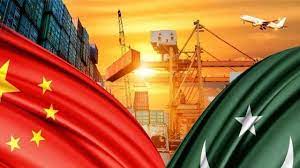 Literaure Review
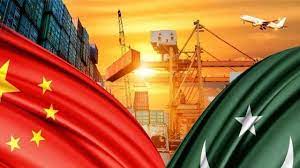 objectives of the study
To compare CPFTA-I & II
To find utilization rate of the CPFTA II
To analyze 313 tariff lines included in phase II
Reasons for sluggish growth in the exports to China
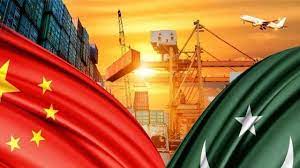 Data Sources  and data variables
Electronic Data Exchange (EDE)
Custom data (Electronic Data Exchange) of different ports where export to China is recorded under FTA
Other data sources
Trade Map (ITC)
World integrated Trade Solution (wits)
Weboc
State Bank of Pakistan
Tariff Lines (variables)
313 highly prioritized tariff lines at HS 8 digit
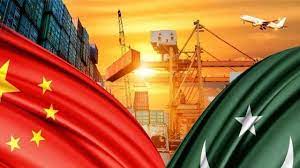 Methodology
impact analysis (SMART)
Sectoral distribution
Utilization rates (through EDE system)
Qualitative approach (consultation with exporters)
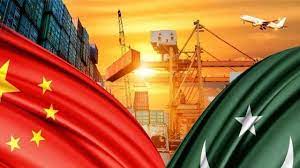 Background of China Pakistan Trade Agreements
CPFTA - I
CPFTA II
EARLY HARVEST PROGRAM
11 Rounds of Negotiations  from 2011 – 2019
Entered into force on 1st December 2019
Implemented from 1st January 2020
Gained immediate zero-tariff market access on 782 items 
Which include 313 tariff lines of Pakistan’s Prime export interest
Covers Trade in Goods & Investment
Signed in Nov 2006
Implemented July 2007
1st January 2006
No of Tariff Lines Given by:
Pakistan: 486 
China: 744 
.
Overview of Pakistan China Bilateral Trade (USDMillion)
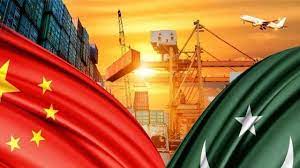 Overview of Pakistan China Bilateral Trade (USDMillion)
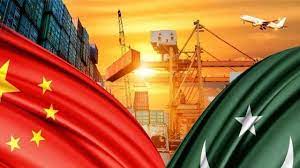 Pakistan’s top export products to China(USDMillion)
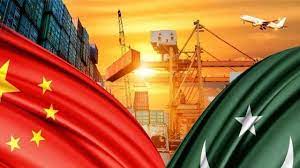 Pak-China Free Trade Agreement (PCFTA-I)
China Offer List
Pak Offer List
7500
6803
Concessions
Concessions
35%
Zero Rated
electronics, machinery, chemicals & raw materials
0%
No concessions
i.e. fish, cotton, paper, rice, plastic & textile
92
No concessions
i.e. woven fabrics, synthetic fibers, paper, alcohol, drugs, arms and footwear.
15%
CPFT Phase II implementation started from January 2020
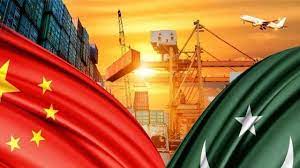 CHINA PAKISTAN FREE TRADE AGREEMENT PHASE I
TRM OF PAKISTAN
TRM OF CHINA
% of TLs at 8 digit
% of TLs at 8 digit
No. of TLs
No. of TLs
;
I
35.6%
Elimination of Tariff (3 years)
2423.
2681
35.5%
II
1338
(0-5%) 5 years
19.9%
2604
34.5%
III
Reduction on MoP 50%
5 years
157
2%
604
8%
IV
Reduction on MoP from 20%
5 years
26.1%
1768
529
7%
V
15%
V
No Concession
1025
1132
15
VI
Exclusion
192
15%
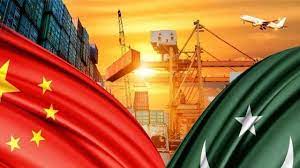 Description of CPFTA II concessions offered to Pakistan by China
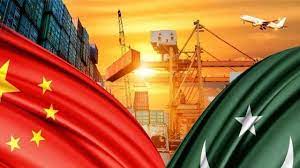 TARIFF REDUCTION MODALITIES  CPFTA II
TRM OF PAKISTAN
TRM OF CHINA
% of TLs
years
years
% of TLs
I
45.
45
Entry into Force
Entry into Force
7 year
2ND-7 YEARSs
II
15
15
5 years
15 years 
4-15 YEARS
III
15
15
10 years
20% Margin of Preference
ElF
5
5
ElF
Sensitive List
SL
20
20
SL
Both sides agreed to liberalization in terms of trade volume: 
     67% for Pakistan & 90% for China
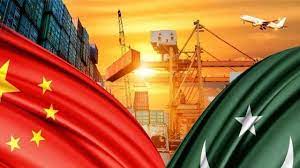 MAIN FEATURES OF CPFTA-II
Both countries will liberalize 75% of tariff lines for each other in a period of 10 years by China and 15 years by Pakistan
China will immediately eliminate tariffs on 313 most priority tariff lines of Pakistan’s export interest
Overall, China has granted concessions to products which include textiles and garments, seafood, meat and other animal products, prepared foods, leather, chemicals, plastics, oil seeds, footwear as well as engineering goods including tractors, auto parts, home appliances, machineries, etc.
Pakistan has offered market access to China on raw materials, intermediate goods and machineries.
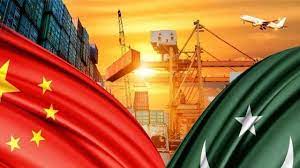 Main Features CPFTA II
25% of  TLs have been placed in the protected list
Safeguard Measures (SGM) are invoked to temporarily restrict imports of a product Following modifications have been incorporated in the Agreement:
a. In Phase-I SGM were limited to the absolute increase in imports, but now can be invoked on relative increase in imports as well.
b. The transition period has been increased to 10 years for CAT-I and 8 years for the remaining tracks, which in relation to Tariff Reduction Modality will be 15 years for CAT-II & 23 years for CAT-III.
c. SGMs can be applied for 3 years, and can be extended to an additional 2 years. This has not been granted to any other country by China.
d. In Phase-I SGM, injury to the industry had to be proven but an emergency measure of 180 days can be imposed in Phase-II without proving injury.
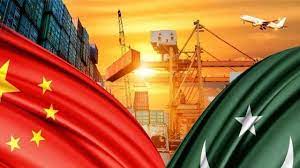 MARKET ACCESS
BALANCE OF PAYMENT
This provision has been introduced in the Agreement as such measures can help to forestall the imminent threat of a serious decline in monetary reserves
ELECTRONIC DATA EXCHANGE
In order to avoid misdeclaration and under-invoicing, a system of Electronic Data Exchange has been enforced on the trade taking place under the framework of the Free Trade Agreement
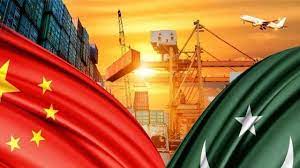 Export Analysis pre & fost FTA (Gross)
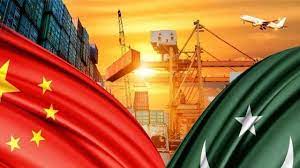 Analysis of CPFTA - II
Three-tier methodology is used
Export Data for all products are analyzed in terms of export growth
Export data from Karachi port is analyzed 
Export data from Bin Qasim port is analyzed separately
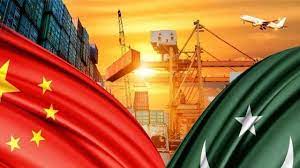 Performance of top sectors after phase II
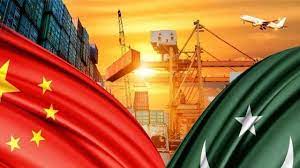 Classification of 313 Tariff Lines
Animal Products
Articles of Apparel
(Sea food, Meat, Poultry, Milk & Cream, Honey)
28 Tariff Lines
Garment and made ups
105 Tariff Lines
Textiles
Prepared Food Stuff
(Yarn & Carpets)
24 Tariff Lines .
19 Tariff Lines
CPFTA II
Machinery
Leather
(Fans, Refrigerators, ACs, Hydraulic Pumps, Heat Exchange Units)
17 Tariff Lines
18 Tariff Lines
Vehicles
(Tractors, auto and motorcycle parts)
14 Tariff Lines .
Plastics, Articles of plastic
14 Tariff Lines
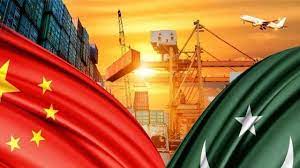 Classification of 313 Tariff Lines
(Chemicals)
Cereals & Fruits
(Soaps & Organic surface-active agents, make up preps, gelatin, others 
13 Tariff Lines
10 Tariff Lines
Jewellery and Parts etc.
Footwear
9 Tariff Lines .
9 Tariff Lines
CPFTA II
Bedding Articles, 
Mattresses, Electric Lamps
Others
(Electric accumulators, Sanitary Ware, Manicure/Pedicure Sets, Conductors, Cables, Cement, Glassware, Iron and Steel)
19 Tariff Lines
8 Tariff Lines
Oil Seeds, Vegetable Fats and Oils
7 Tariff Lines .
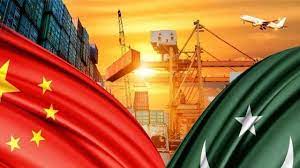 Analysis of Utilization of 313 tariff lines
CPFTA –  Findings
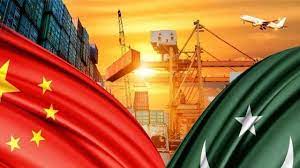 Exports of Pakistan to China in 2020 is term of value was recorded US$ 1.867 Billion. 
However, exports Under CPFTA Framework (I-II) in the same year equates US$ 1.076 billion, which is 58% of exports. 
 Exports of Tariff lines under FTA from Karachi Port and Bin Qasim port highlights that negligible exports of 313 TLs were recorded under CPFTA-II 313 
Engineering Goods,1 Jewelry and Footwear from 313 items were negligibleIn term of tariff lines, only 60 Tariff Lines are being utilized which equates to 19 percent of 313 TLs. 
Non-Tariff Barriers are the main reason for lower utilization of concession • Proper Electronic system is not available to check the utilization rate of Trade agreement
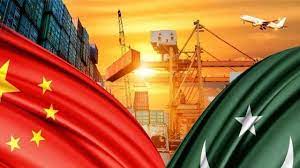 Quantitative Analysis of CPFTA-II – Utilization Rate
Bilateral trade reached US$ 23.7 billion in 2021
 Pakistan’s imports increased from US$ 12 billion to US$ 20 billion in 2021 after implementation of CPFTA-II. 
Exports from Pakistan to China grew from US$ 2.04 billion in 2019 to US$ 3.04 billion in 2021 
CPFTA Phase-II is independent of phase-I and based on the principle of “less than reciprocity” in favor of Pakistan
Pakistan also sought unilateral concessions on priority items from the Chinese side as a sign of goodwill to address the country’s concerns.
Pakistan also successfully sought revision of the safeguard measures (SGMs), which applied to temporarily restrict the import of a product, which caused injury or threatened to cause injury to a domestic industry
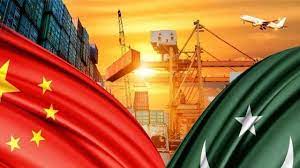 Unutilized Tariff Lines
CPFTA II
Processed Food
Meat
22 Tariff Lines
12 Tariff Lines of  Meat HS 02
Miscellaneous
Fish
Chapter 25 to 39
9 tariff lines not utilized
8 tariff lines of Fish HS 03
Leather
Milk
Chapter 41 to 43
13 tariff lines not utilized
02 Tariff Lines of HS 04
Fruits
Cotton Yarn & carpet
08 Tariff Lines of Chapter 08
11 tariff lines not utilized
Apparel
Others
68 Tariff Lines of Chapter 61 and 62
84 Tariff Lines of Chapter 08
Non-Tariff Barriers
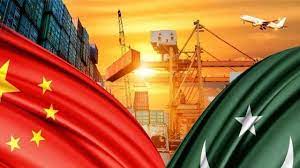 Exports of Pakistan to China are subjected to Excessively Regulated Sanitary & Phytosanitary (SPS), and Technical Barriers to Trade (TBT) related sanctions. 
TBT like product requirement, labelling requirement, transportation under controlled Temperature.
Quarantine requirement for Agro and Food products .
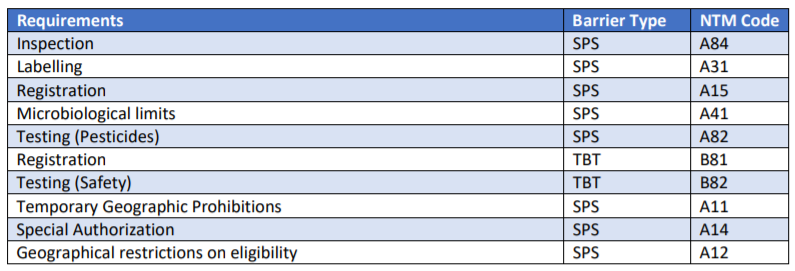 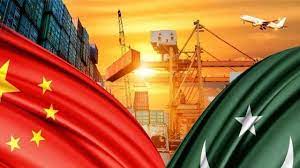 HS – 02012000 (Fresh or chilled unboned bovine meat (excl. carcasses)
https://www.macmap.org/en//query/results?reporter=156&partner=586&product=020120&level=6
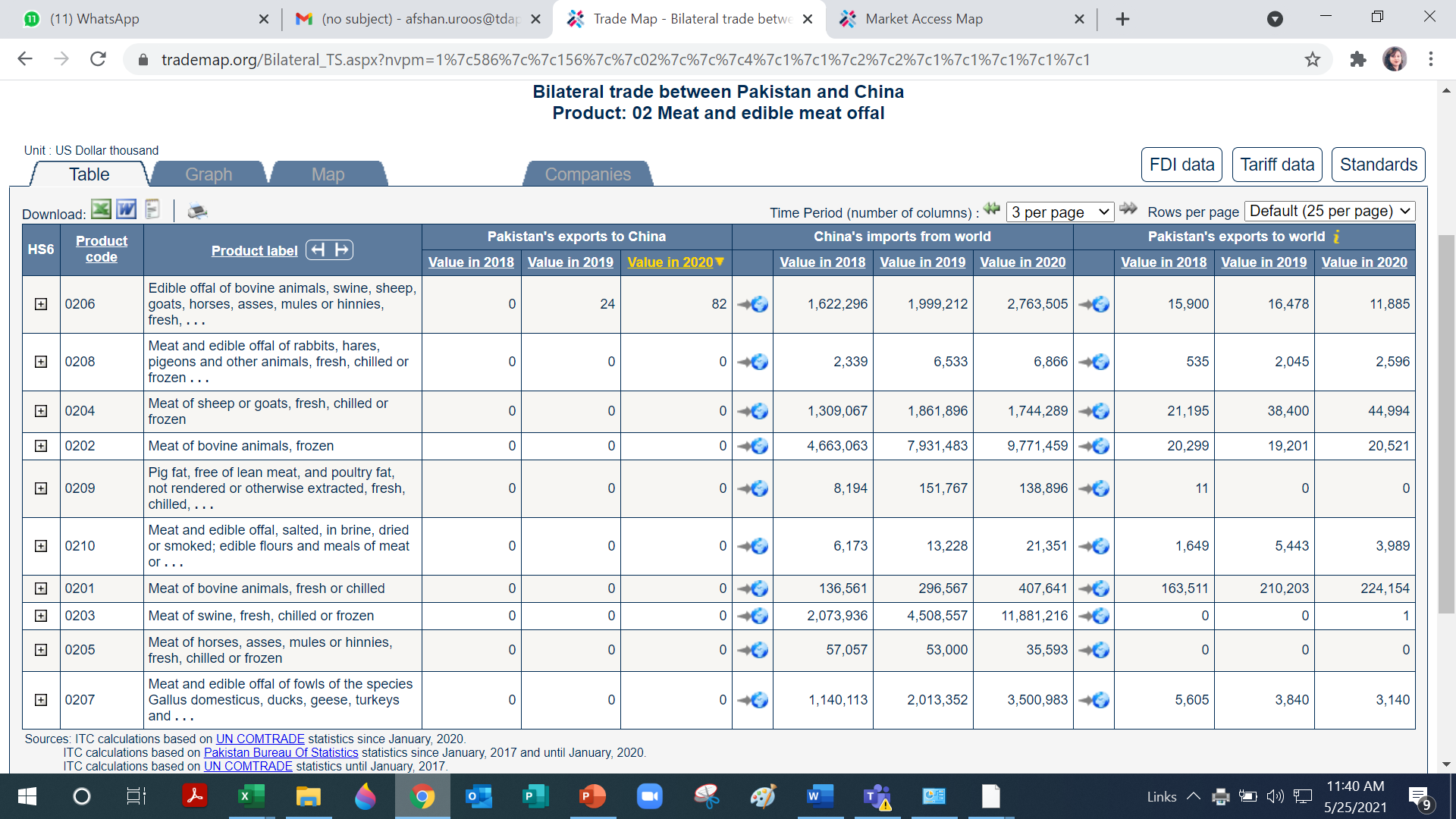 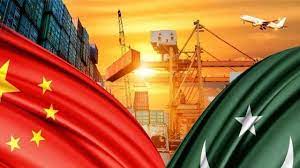 03028910 Fresh or chilled scabber fish (trichurius)
https://www.macmap.org/en//query/results?reporter=156&partner=586&product=030289&level=6
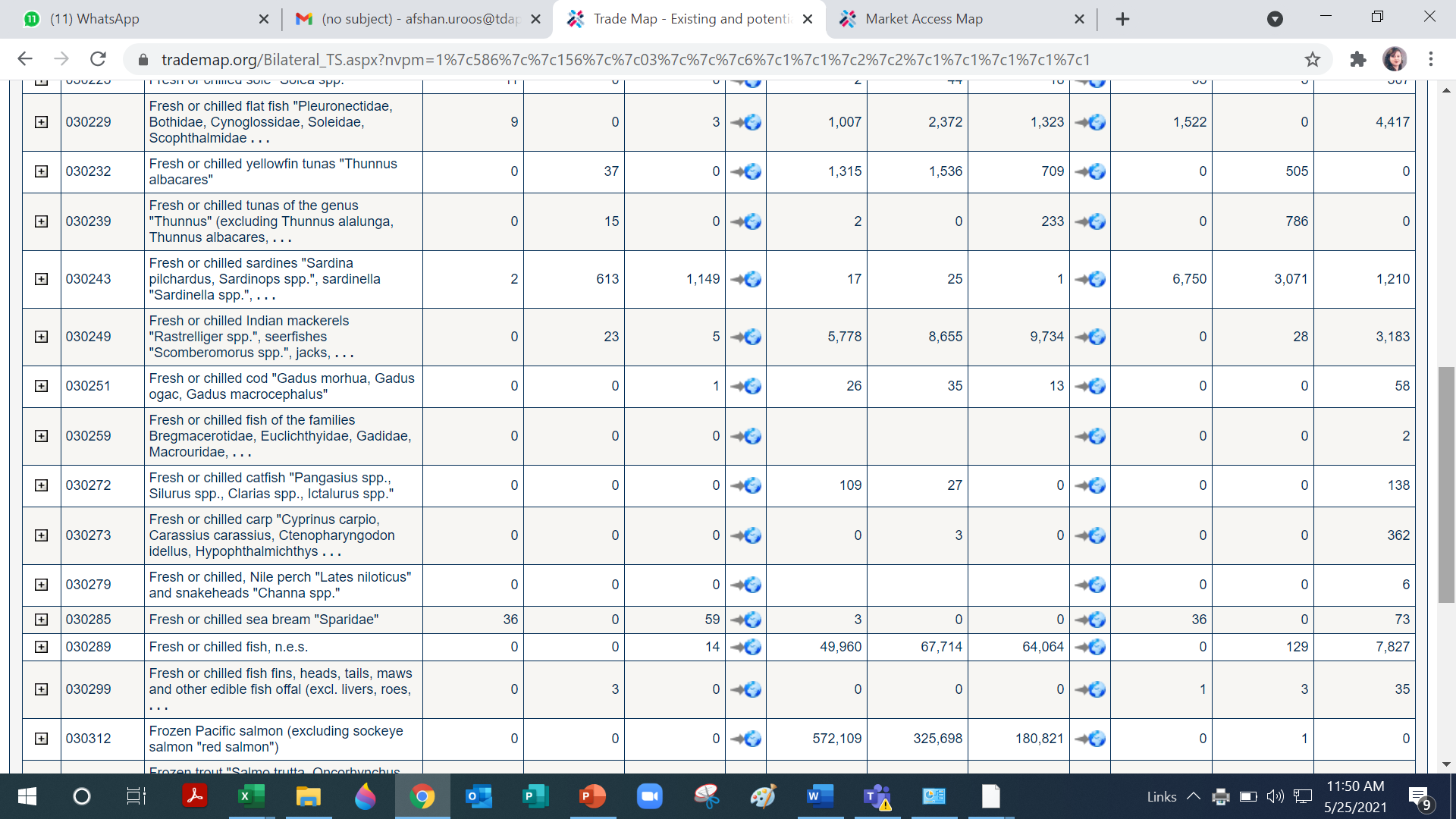 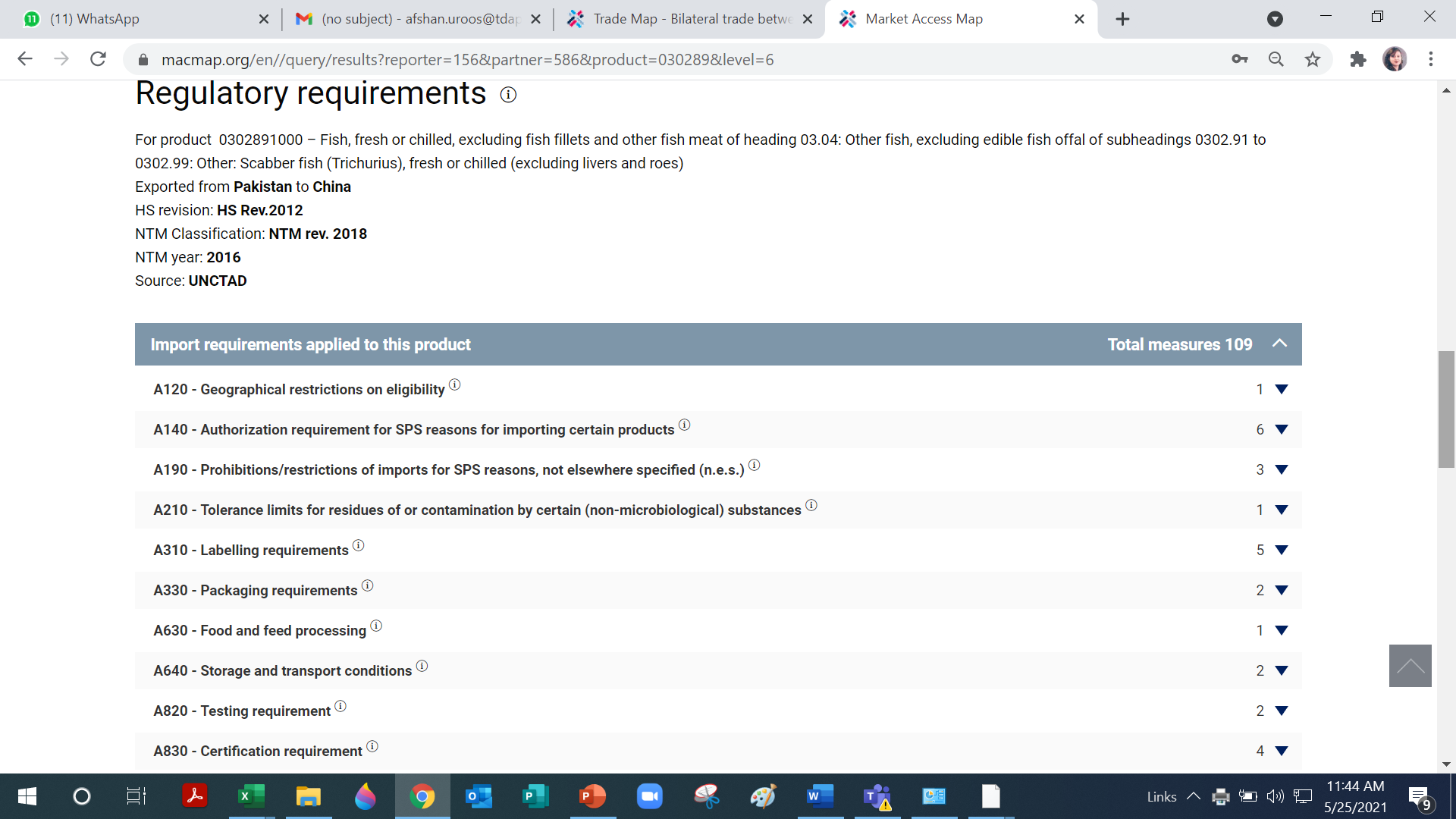 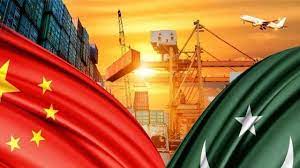 04022100 Milk and Cream
https://www.macmap.org/en//query/results?reporter=156&partner=586&product=040221&level=6
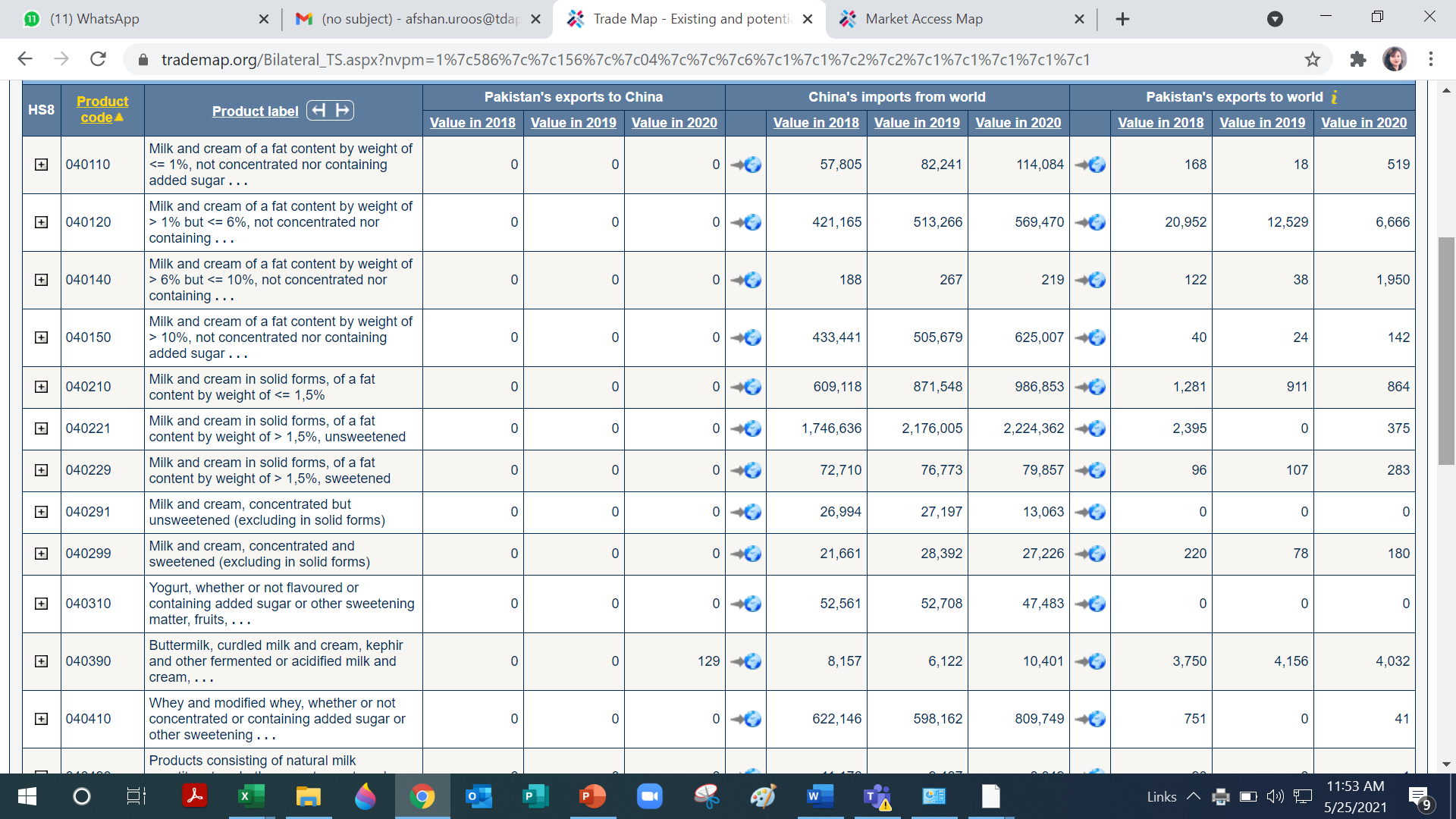 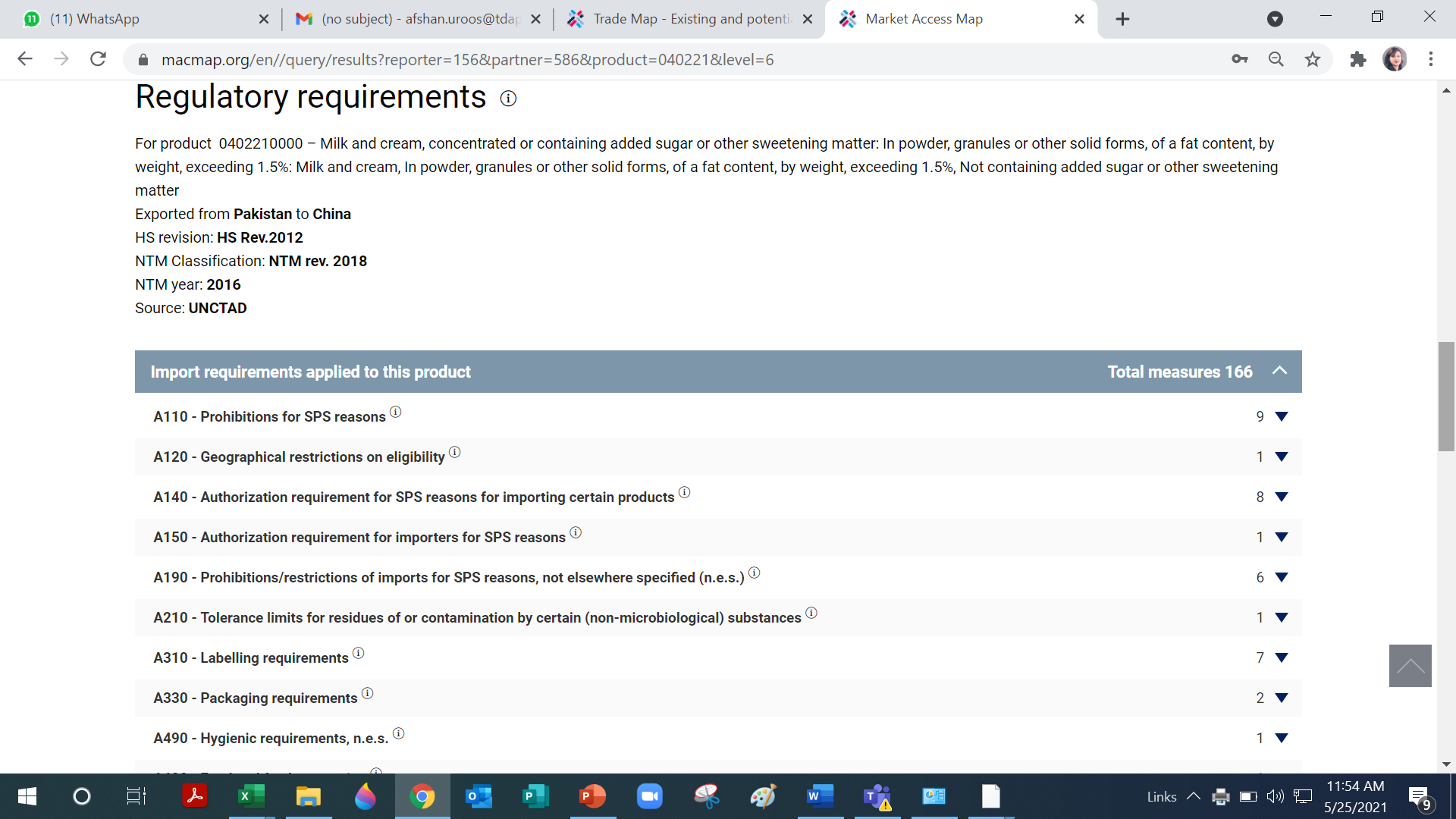 CPFTA –  Findings
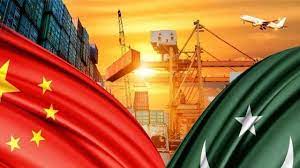 Limited tariff lines are utilized despite zero tariff
Non Tariff barriers are major hurdle to export
Copper exports have shown unusual pattern
Jewlllery exports under CPFTA II are negligible
Agro products have no. of NTBs
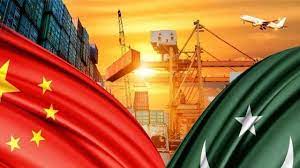 Recommendations
CPFTA II
Testing labs
EDE System
Testing and accreditation services should be available to smaller exporters who face difficulties in getting international laboratory tests.
System should be updated and improved
Cargo handling
Exclusive web page of  CPFTA tariff utilization
Better technology for efficient cargo handling.
may be developed for the steps involved in exporting to China.
Role of Trade association and chambers
Role of Trade Missions
Exports Associations and Chambers should be activated to ensure that exporters can utilize the concessionary tariffs under the high priority tariff lines (313)
Trade Missions in China may be assigned to identify list of non-Tariff barriers of Highly prioritized items
Thank You
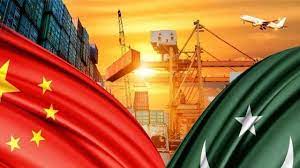 Analysis of Utilization of CPFTA -II
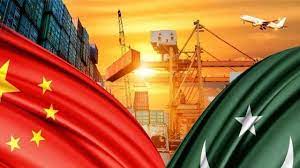 Analysis of Utilization of CPFTA -II
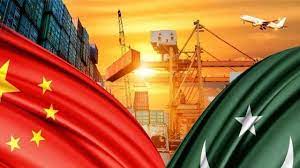 Analysis of Utilization of CPFTA -II
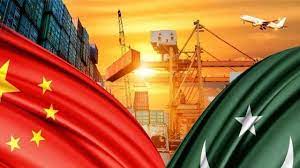 Data Discrepancies (Export Data - Weboc )
Composition of Already Liberalized Products for Pakistan    (other than 313 TLs)
Composition of Already Liberalized Products for Pakistan    (other than 313 TLs)
Contd...
Composition of Liberalized Products in 5 years for Pakistan
Composition of Liberalized Products in 5 years for Pakistan
Composition of Liberalized Products in 10 years for Pakistan
Composition of Liberalized Products in 10 years for Pakistan
Tariff Elimination Schedule of Pakistan
A-0 customs duties on originating goods provided for in category “A-0” in the Schedule shall be eliminated entirely and such goods shall be free of customs duty on the date this Protocol enters into force
A-7 customs duties on originating goods provided for in category “A-7” in the Schedule shall be removed in 6 equal annual stages beginning on year 2, and such goods shall be free of customs duty, effective January 1 of year seven
A-15 customs duties on originating goods provided for in category “A-15” in the Schedule shall be removed in 12 equal annual stages beginning on year 4, and such goods shall be free of customs duty, effective January 1 of year fifteen
MOP1 customs duties on originating goods provided for in category “MOP1” in the Schedule shall be reduced by twenty percent of the base rates on the date this Protocol enters into force; 
MOP2 customs duties on originating goods provided for in category “MOP2” in the Schedule shall be reduced by twenty percent of the base rates on January 1 of 2022; 
C1 customs duties on originating goods provided for in category “C1” in the Schedule shall remain at base rates. 
C2 customs duties on originating goods provided for in category “C2” in the Schedule shall not be subject to any tariff concession. 
The base rate of customs duty and category for determining the interim rate of 2 customs duty at each stage of reduction are indicated for the item in the Schedule.
 Reduced rates shall be rounded at least to the nearest tenth of a percentage point or, if the rate of duty is expressed in monetary units, at least to the nearest Pakistan Rupee in the case of Pakistan. 6. For the purposes of this Section and the Schedule, year one means the year this Protocol enters into force. 7. For the purposes of this Section and the Schedule, beginning in year two, each annual stage of tariff reduction shall take effect on January 1 of the relevant year.
Meat – Unutilized Tariff Lines
Fish – Unutilized Tariff Lines
Milk  – Unutilized Tariff Lines
Fruit   – Unutilized Tariff Lines
Processed Food  – Unutilized Tariff Lines
Miscellaneous   – Unutilized Tariff Lines
Leather – Unutilized Tariff Lines
Yarn– Unutilized Tariff Lines
Apparel – Unutilized Tariff Lines
Main Features of CPFTA-II
Pakistan has been granted immediate duty-free access by China on 783 tariff lines which did not attract 0 per cent tariff in CPFTA1.
In terms of tariff lines that Pakistan exports, 845 lines will have duty-free access by 2030 (at the HS 8-digit level).
At the same time, 813 tariff lines fall in Category 2 where China has given no concession. Exports to China would attract tariffs ranging from 2-65 per cent.
Safeguard clauses have been included that feature as standard in FTAs over the world. Pakistan could levy additional duties in the face of balance-of-payment crises.
Real-time electronic exchange of trade data has been allowed to curtail misreporting and under-invoicing that was exposed during Phase 1. This will reduce revenue losses for Pakistan.
Comparison  of CPFTA 1 & 2
7,550 products at the HS 8-digit level were part of the CPFTA1, Pakistan’s exports to China were concentrated along only 350 product lines.
 It appears that Pakistan utilized a meagre 5 per cent of the lines on which concessions were available, while China exported along 57 per cent of the preference tariff lines under CPFTA1 (PBC, 2016).
 This makes it appear that the utilization rates for Pakistan were extremely low. This is however somewhat misleading given that Pakistan only exported around 400 of those 7550 tariff lines to China in 2006 when the FTA was being negotiated— by that token, the utilization of the FTA, at the point of negotiation, could not possibly be higher than 5 per cent.

To summarise, the overall data shows substantial improvements in tariff conditions under CPFTA2, in general for all products, and especially for the high priority product lines that Pakistan exports to the world or China, for which China has import demand. 
At the HS 8-digit level, this means that by 2030, Pakistan could export additional duty-free tariff lines ranging from anywhere between 720 (if only Pakistan’s exported tariff lines to China or the world in 2018 are considered) to 2906 tariff lines (if China’s import demand of 2018 is taken into consideration).
Composition of Already Liberalized Products for Pakistan    (other than 313 TLs)
Composition of Already Liberalized Products for Pakistan    (other than 313 TLs)
Main
Composition of Liberalized Products in 5 years for Pakistan
Composition of Liberalized Products in 5 years for Pakistan
Main
Composition of Liberalized Products in 10 years for Pakistan
Composition of Liberalized Products in 10 years for Pakistan
Main
HS – 02012000 (Fresh or chilled unboned bovine meat (excl. carcasses)
https://www.macmap.org/en//query/results?reporter=156&partner=586&product=020120&level=6
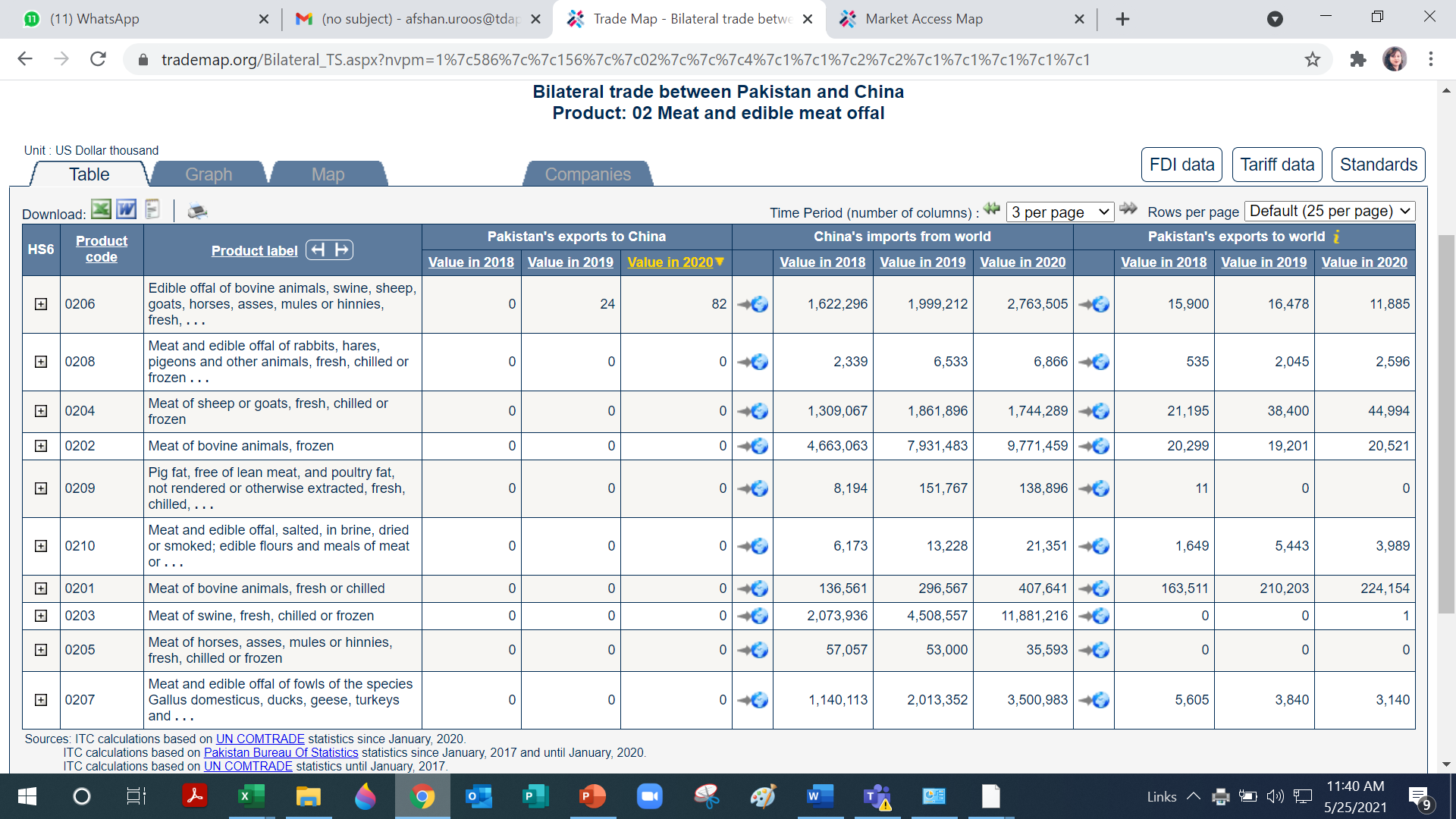 03028910 Fresh or chilled scabber fish (trichurius)
https://www.macmap.org/en//query/results?reporter=156&partner=586&product=030289&level=6
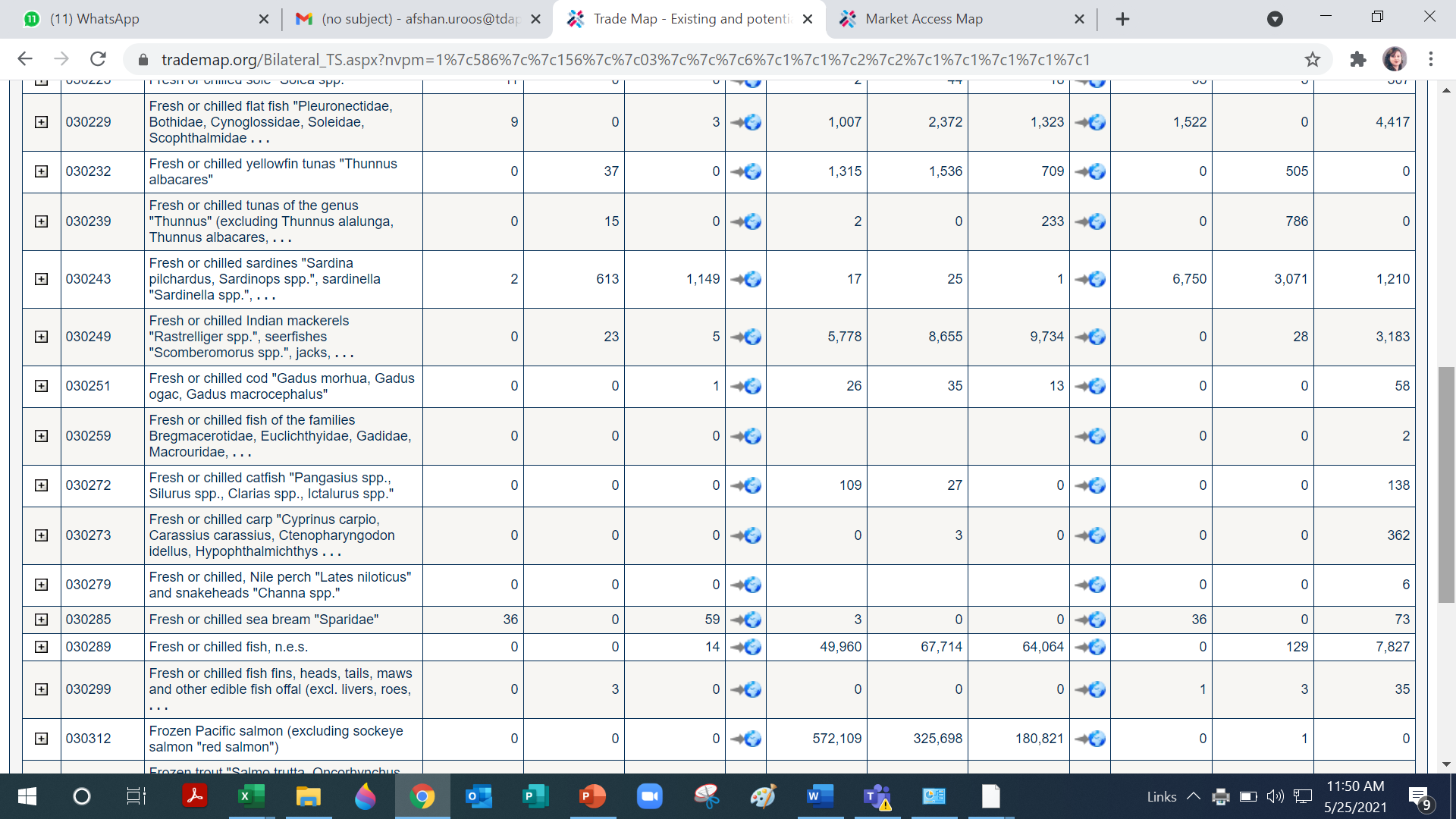 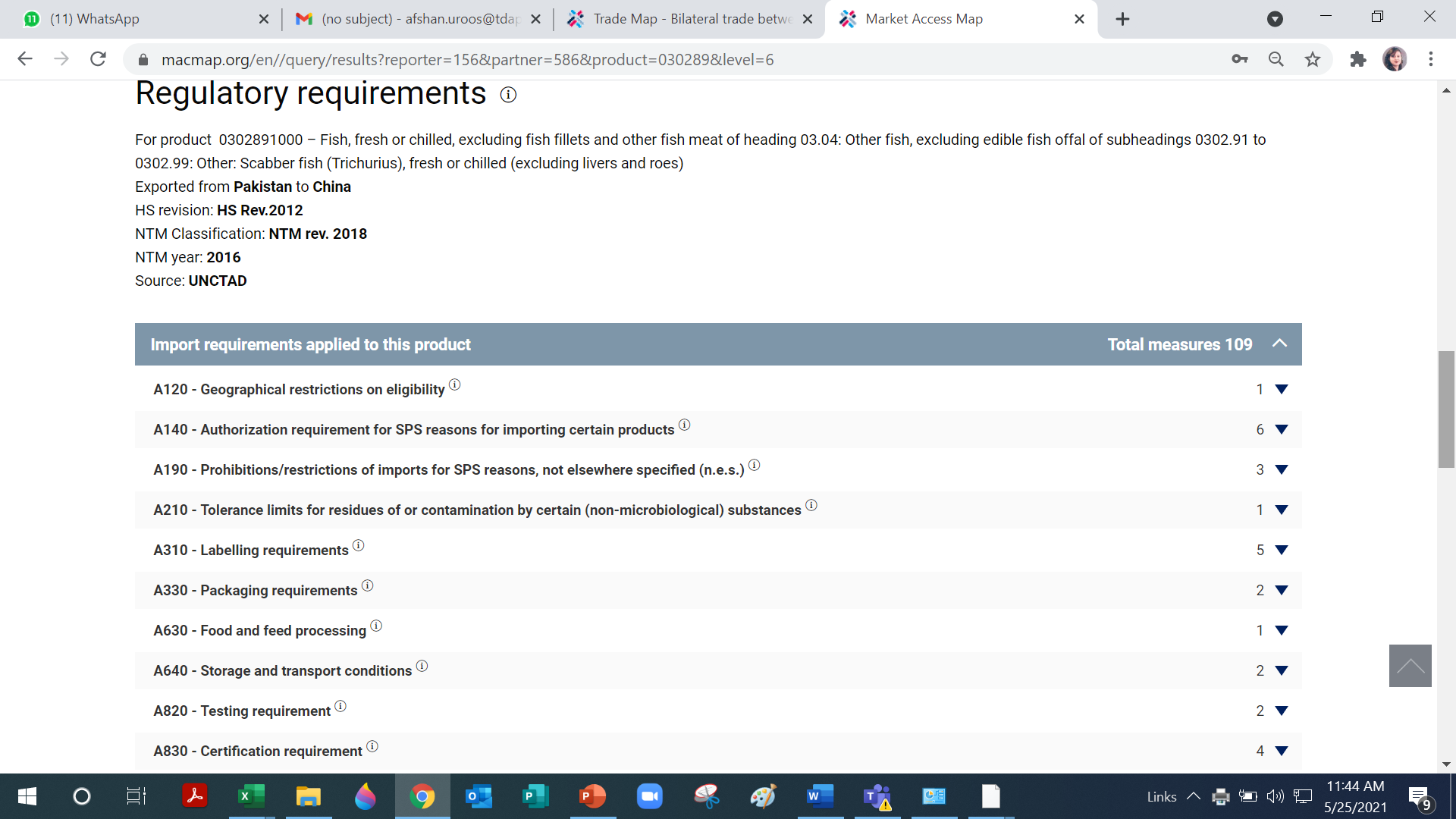 04022100 Milk and Cream
https://www.macmap.org/en//query/results?reporter=156&partner=586&product=040221&level=6
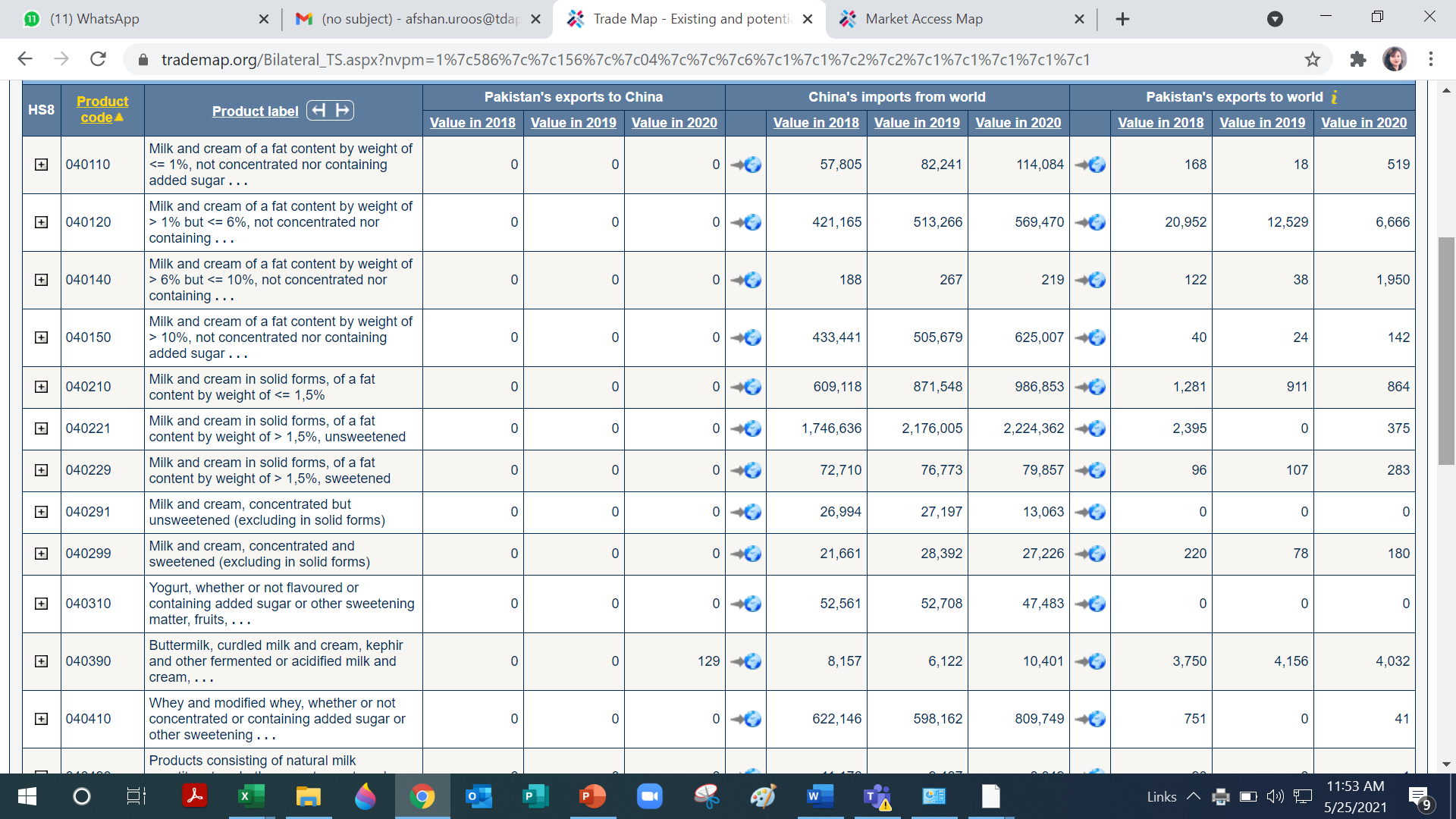 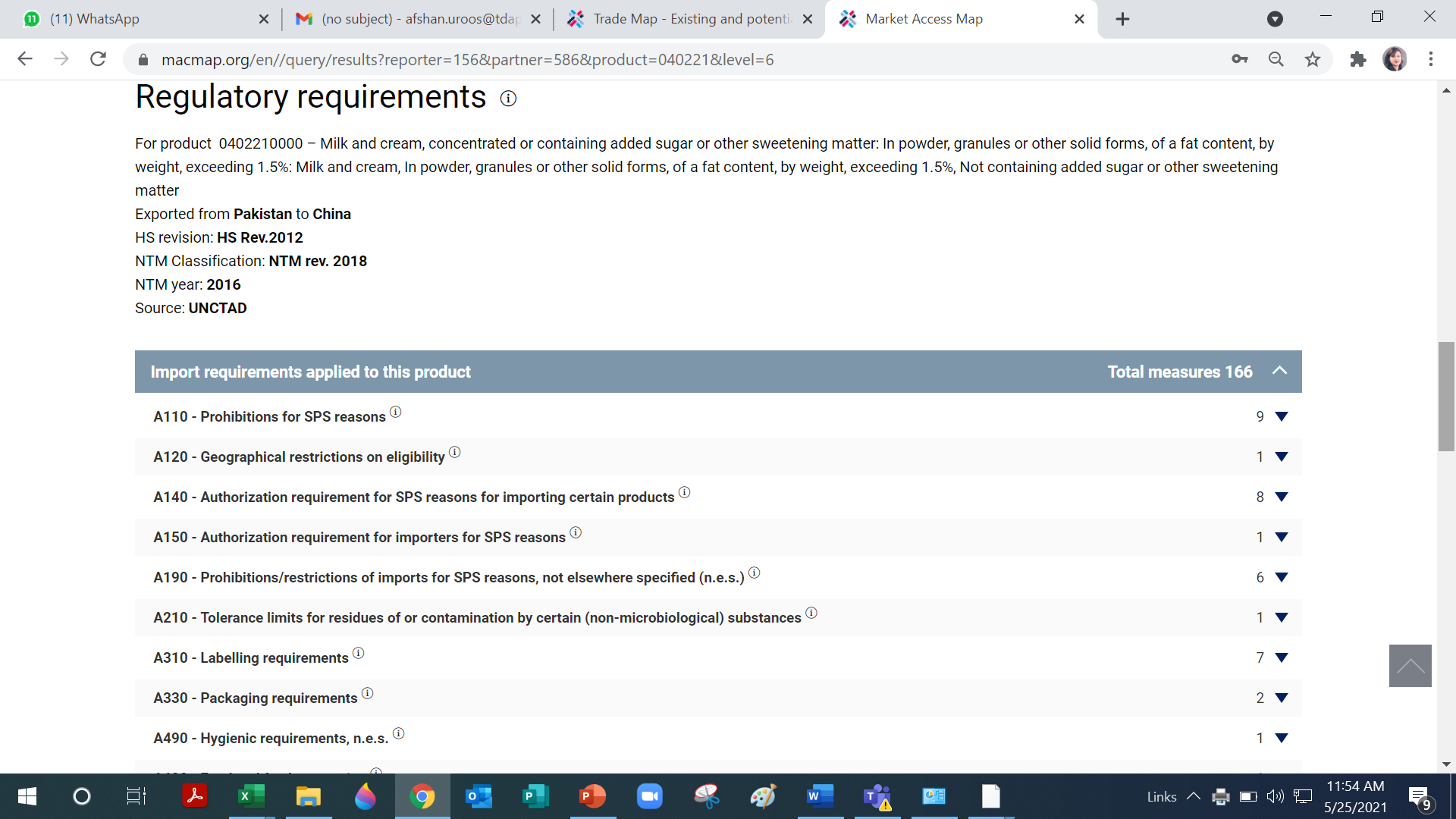 Analysis of China Pakistan Free Trade Agreement Phase II
CPFTA
Recommendations
01
02
03
Tariff Lines
Utilization Rate
Impediments to export
SPS Requirements
To create awareness amongst Pakistani exporter about the technical specifications of China
Develop a live web page/portal for the steps involved in exporting to China. Use of CPFTA and SPS and other import requirements of China, by tariff line
Metrology, testing and accreditation services should be available to smaller exporters who face difficulties in getting international laboratory tests.
better technology for efficient cargo handling. This could include laser scanners to clear time-sensitive agro- processing sector goods quickly.
Sea Food Sector
For the seafood sector, the Marine Fisheries Department in Pakistan needs to strengthen its capacity to liaise with counterpart departments in China such as the CNCA.
The Marine Fisheries Department needs to increase its technical capacity so that it can promote Pakistan’s interests. Having market access will be useless if Pakistan’s relevant departments cannot lobby its case in China. For example, India has succeeded in registering its exporters for the scientific name and HS code of topshell, while Pakistan has not.
Tariff Elimination Schedule of Pakistan
A-0 customs duties on originating goods provided for in category “A-0” in the Schedule shall be eliminated entirely and such goods shall be free of customs duty on the date this Protocol enters into force
A-7 customs duties on originating goods provided for in category “A-7” in the Schedule shall be removed in 6 equal annual stages beginning on year 2, and such goods shall be free of customs duty, effective January 1 of year seven
A-15 customs duties on originating goods provided for in category “A-15” in the Schedule shall be removed in 12 equal annual stages beginning on year 4, and such goods shall be free of customs duty, effective January 1 of year fifteen
MOP1 customs duties on originating goods provided for in category “MOP1” in the Schedule shall be reduced by twenty percent of the base rates on the date this Protocol enters into force; 
MOP2 customs duties on originating goods provided for in category “MOP2” in the Schedule shall be reduced by twenty percent of the base rates on January 1 of 2022; 
C1 customs duties on originating goods provided for in category “C1” in the Schedule shall remain at base rates. 
C2 customs duties on originating goods provided for in category “C2” in the Schedule shall not be subject to any tariff concession. 
The base rate of customs duty and category for determining the interim rate of 2 customs duty at each stage of reduction are indicated for the item in the Schedule.
 Reduced rates shall be rounded at least to the nearest tenth of a percentage point or, if the rate of duty is expressed in monetary units, at least to the nearest Pakistan Rupee in the case of Pakistan. 6. For the purposes of this Section and the Schedule, year one means the year this Protocol enters into force. 7. For the purposes of this Section and the Schedule, beginning in year two, each annual stage of tariff reduction shall take effect on January 1 of the relevant year.
Thank You
Meat – Unutilized Tariff Lines
Back
Back
Fish – Unutilized Tariff Lines
Back
Milk  – Unutilized Tariff Lines
Back
Fruit   – Unutilized Tariff Lines
Processed Food  – Unutilized Tariff Lines
Back
Back
Miscellaneous   – Unutilized Tariff Lines
Back
Leather – Unutilized Tariff Lines
Back
Yarn– Unutilized Tariff Lines
Back
Apparel – Unutilized Tariff Lines
Composition of 313 Priority Lines
82
The second phase of the China Pakistan Free Trade Agreement (CPFTA) spanning 2019-2024 was finalized between the two countries in early 2019 and entered its implementation phase from January 1, 2020. Negotiated well, CPFTA2 should significantly improve Pakistani exporters’ access to the USD 2 trillion Chinese import market and thus help address the country’s ballooning trade deficit.
The assessment starts with the construction of a comprehensive dataset of all 8,238 tariff lines at the HS-8 digit level that China has included in CPFTA2, which merges three types of data for each tariff line: tariffs offered under CPFTA1 and Phase 2 (for year 0, year 5 and year 10), trade data on volumes for China and Pakistan, as well as growth rates for Pakistan, China and China’s top trade partners, and thirdly, tariff data for all countries that export to China by product. This dataset is used to compare tariffs offered by China to Pakistani products under CPFTA2 with those offered under CPFTA1 to determine if market access in China has improved, as well as with the tariffs offered to other countries that export those products to China. While the tariff concessions offered by Pakistan to Chinese products are an important second aspect to the FTA, these are outside the scope of this report.
The top-level results indicate that the tariff structure offered to Pakistan under CPFTA2 is a marked improvement over CPFTA1. On over 80 per cent of the CPFTA2 product lines that China imports, Pakistan is now offered tariffs that are lower than or equivalent to China’s main trade partner. Nearly 40 per cent of the CPFTA2 products that China imports have seen a lowering of tariffs under CPFTA2 as compared to CPFTA1, and 45 per cent of the tariff lines will now be offered duty free access into China. A disaggregated analysis for Pakistan’s high priority products shows substantial opportunities to expand and diversify exports to China, though there remain a small but significant number of product lines for which Pakistan still does not face competitive access to China, including rice, durum wheat, paper and paper board articles, as well as medicaments of hormones.
PAK-CHINA EARLY HARVEST PROGRAMME
Main Features:
The EHP has provided duty free access to a substantial number of products within two years.
 It has two types of tariff concessions.
Tariff lines on which zero tariff  was applied immediately
Tariff lines on which duty become zero in three years
A total of 644 tariff lines at 8-digit level are entitled to enjoy Zero Tariff, when Exported to China.
A total of 100 tariff lines at 8-digit level are entitled to enjoy Zero Tariff, when Exported or Imported to and from China.
Back
Sectors in Sensitive List
Back
85
[Speaker Notes: Parameters for preparation of offer: 
Requests/feedback from consultations with public and private sector stakeholders
Pakistan’s global exports & imports 
Pakistan’s imports from China 
China’s global exports and imports and their trends
Tariff rates (MFN, preferential and RDs) 
Customs General Order (CGO) for domestic industry
Types of goods (raw materials, intermediates, capital goods, consumer goods)
Relocation of Chinese industry
Industrial needs for inputs]